The northern Nevada rift: Regional tectono-magmatic relations and middle Miocene stress direction
Basin and Range rifting in northern Nevada: Clues from a mid-Miocene rift and its subsequent offsets
Zoback and Thompson, 1978
Zoback et al., 1994
Presented by Luke J. Schranz
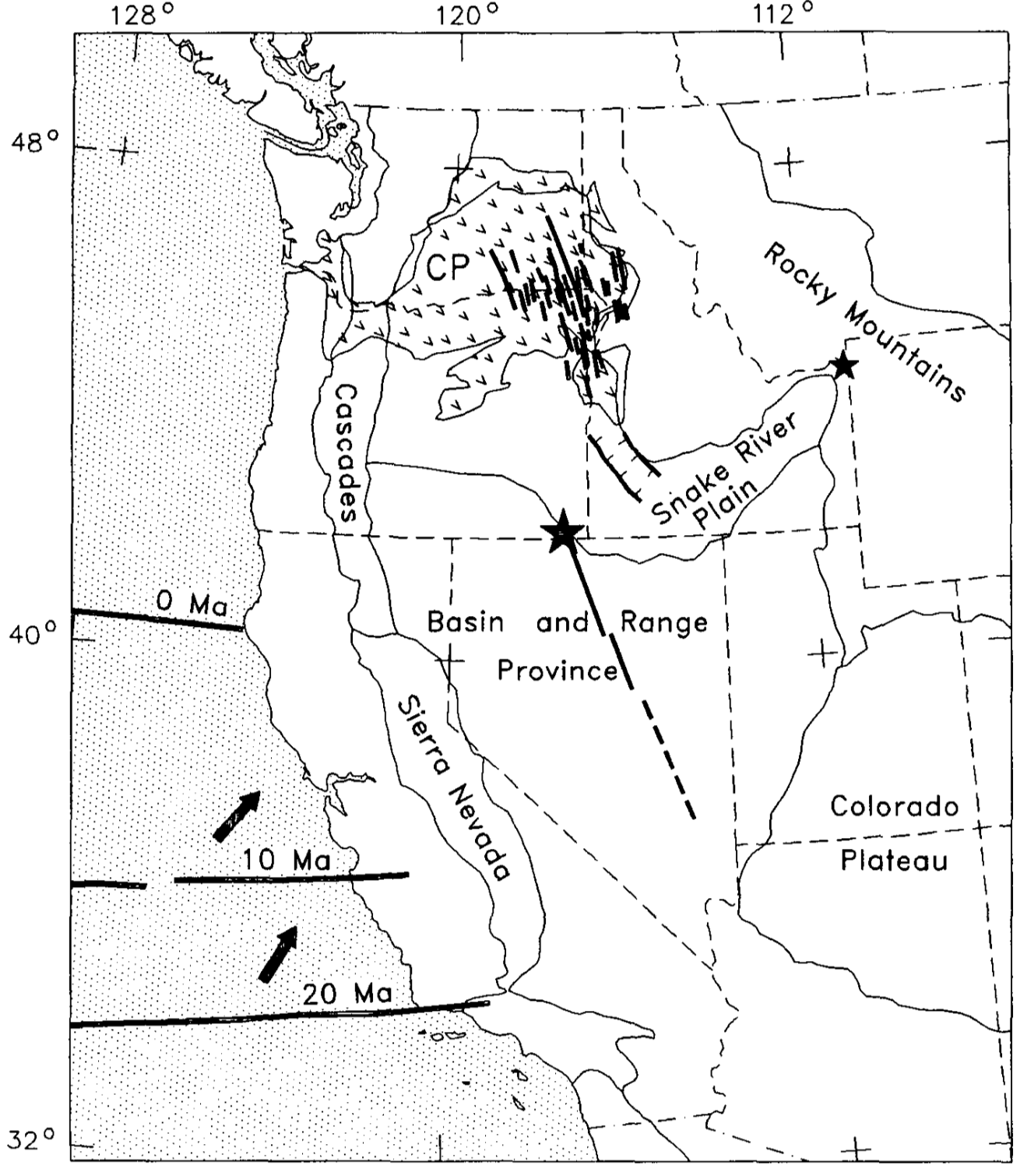 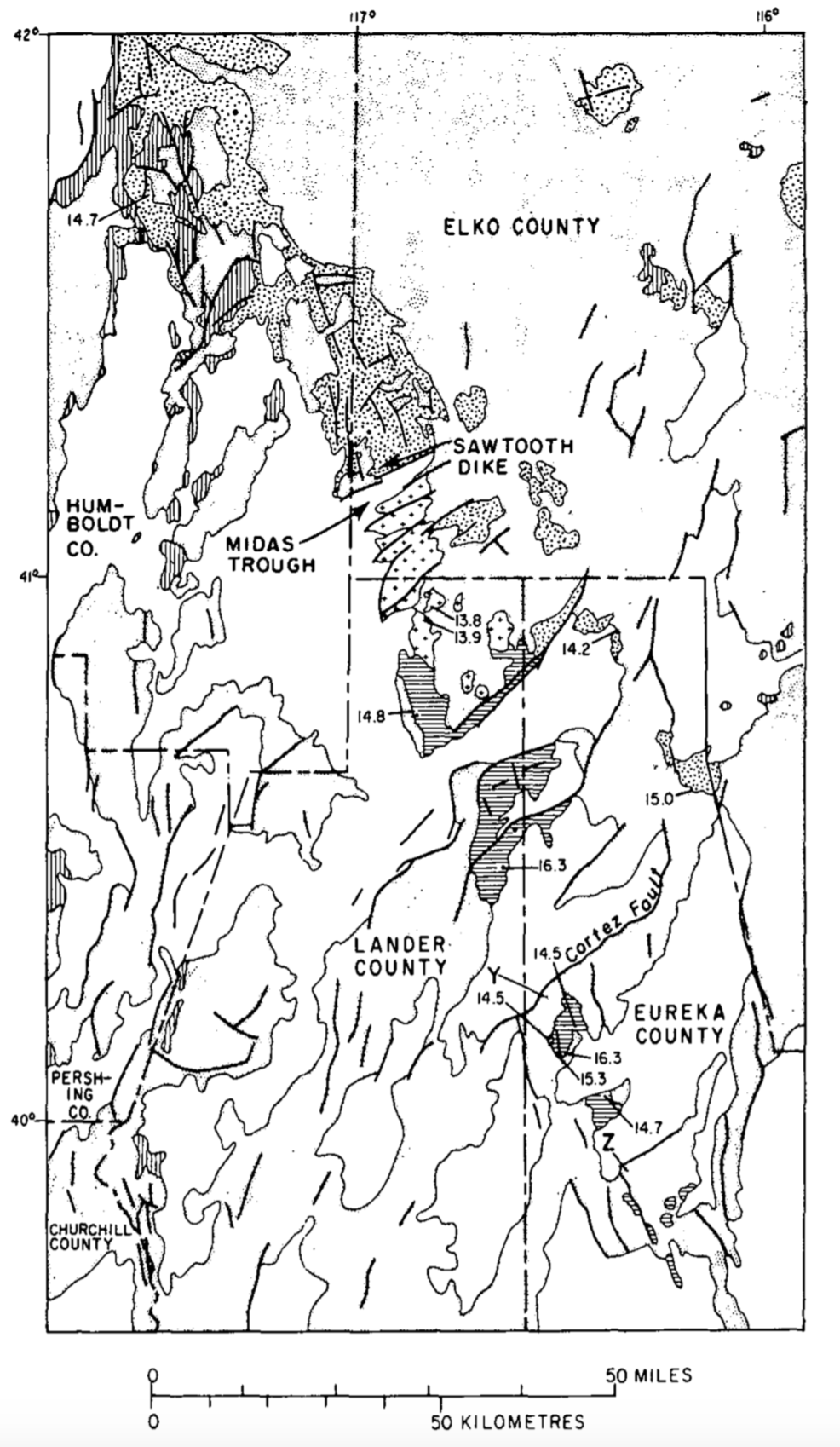 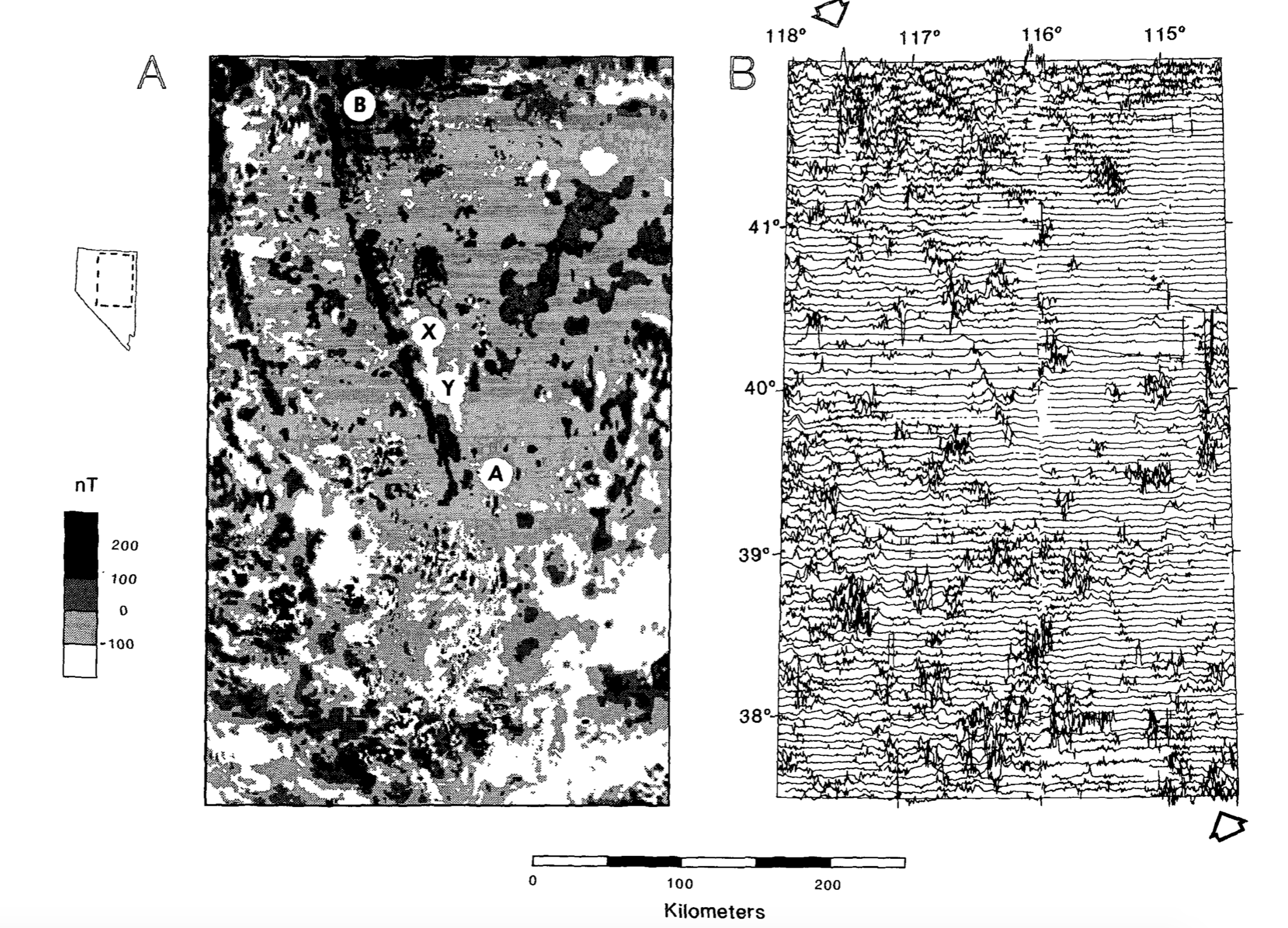 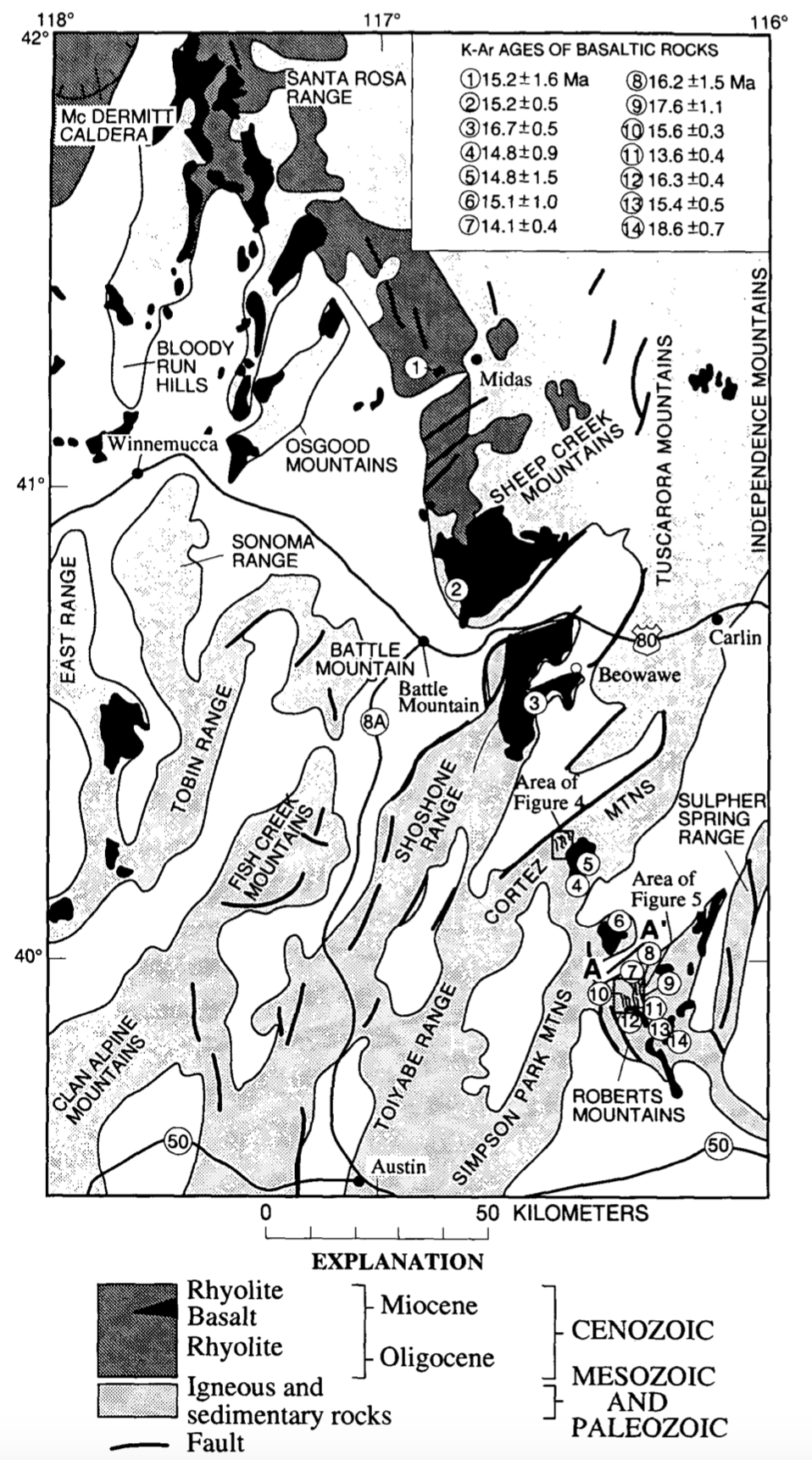 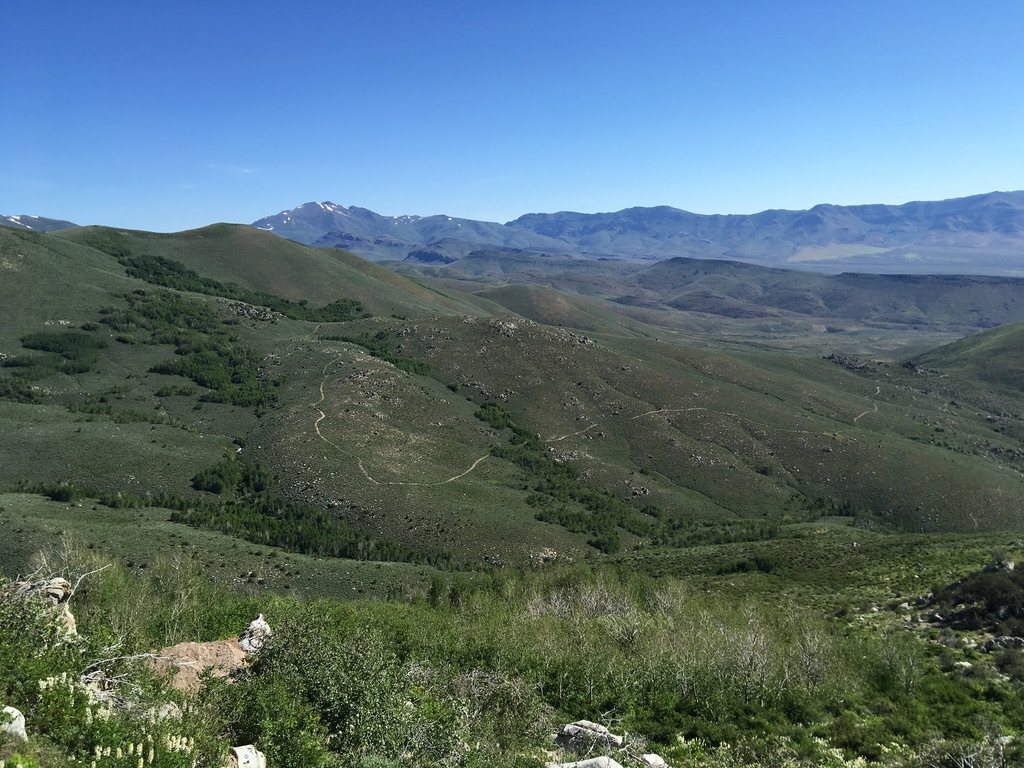 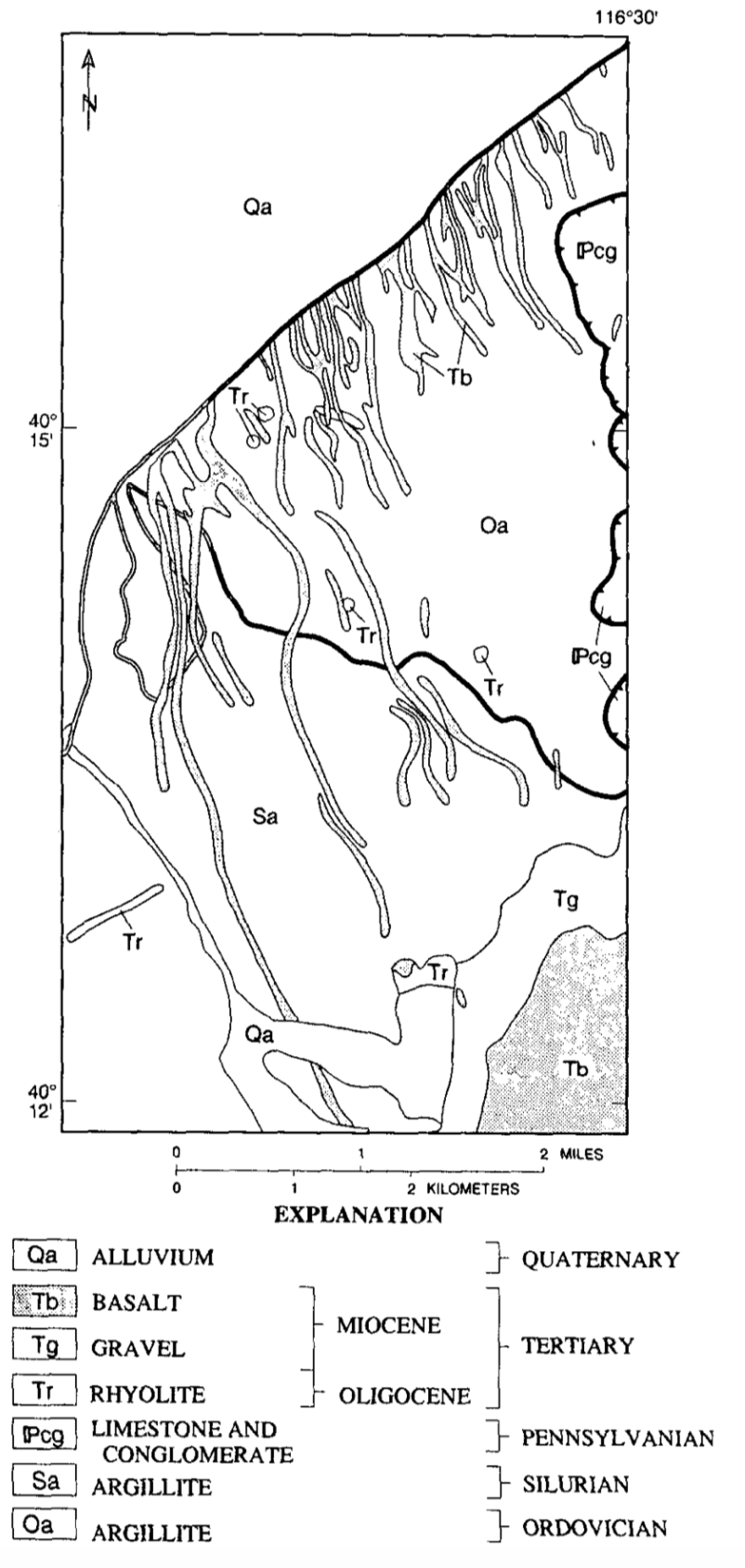 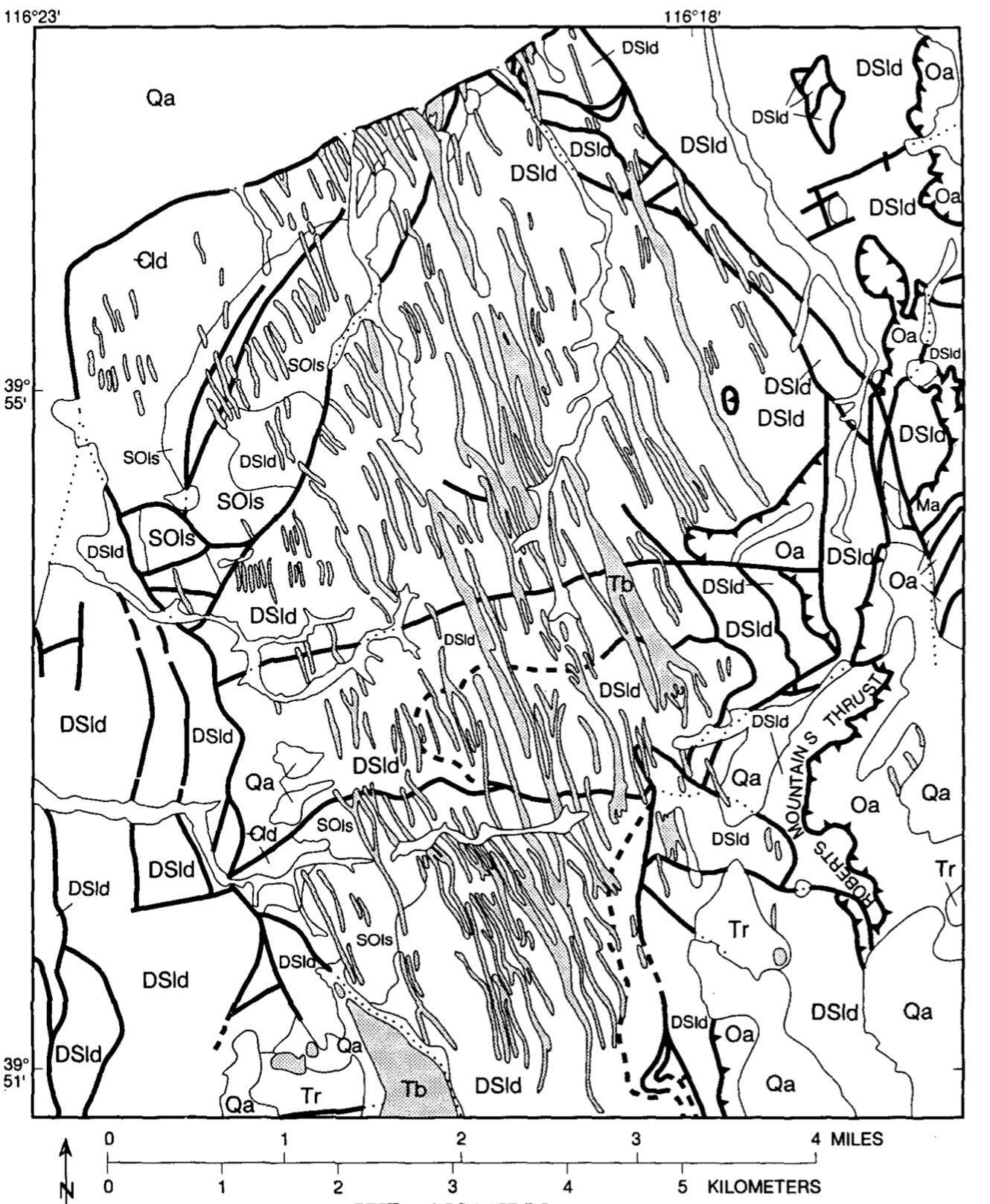 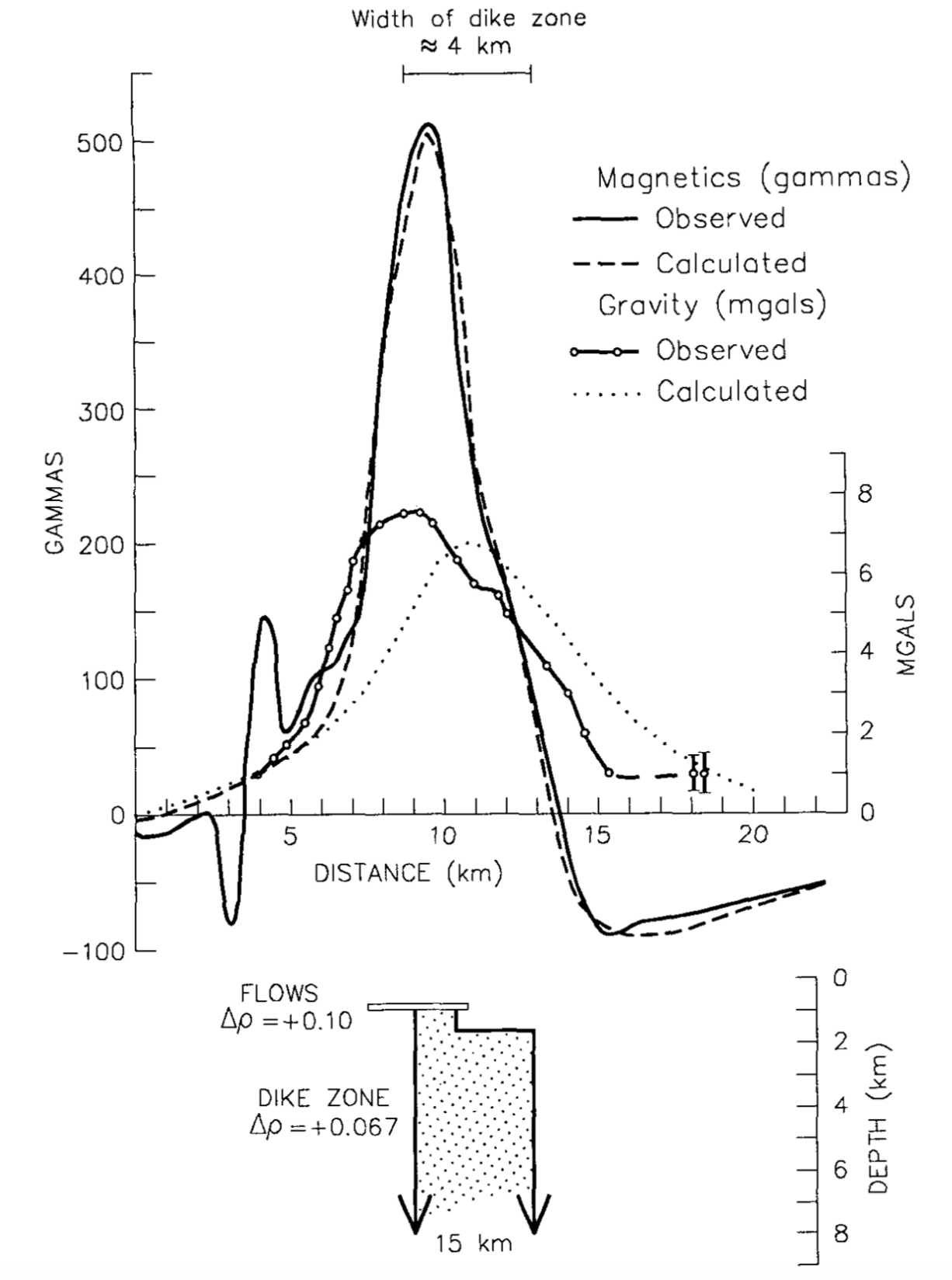 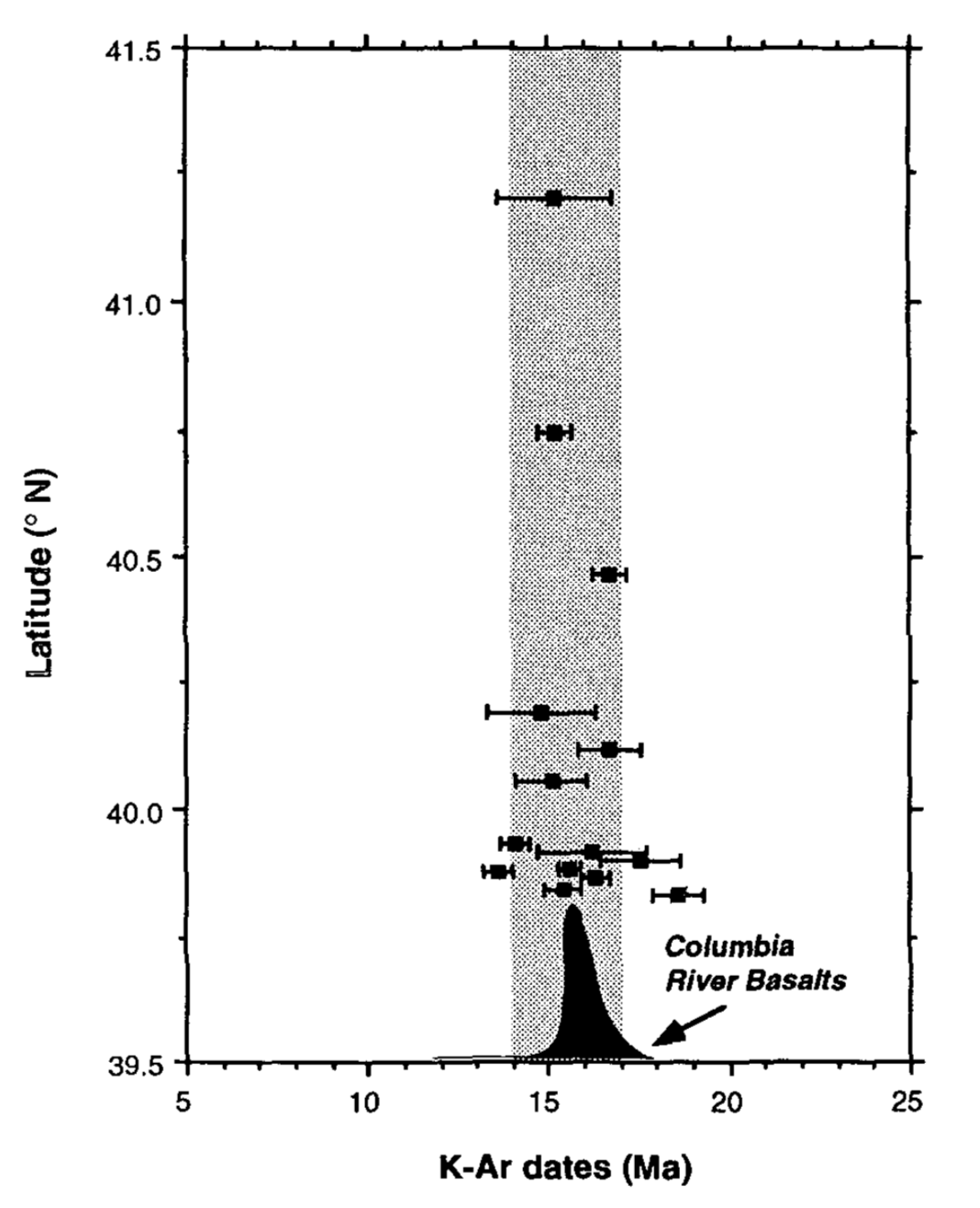 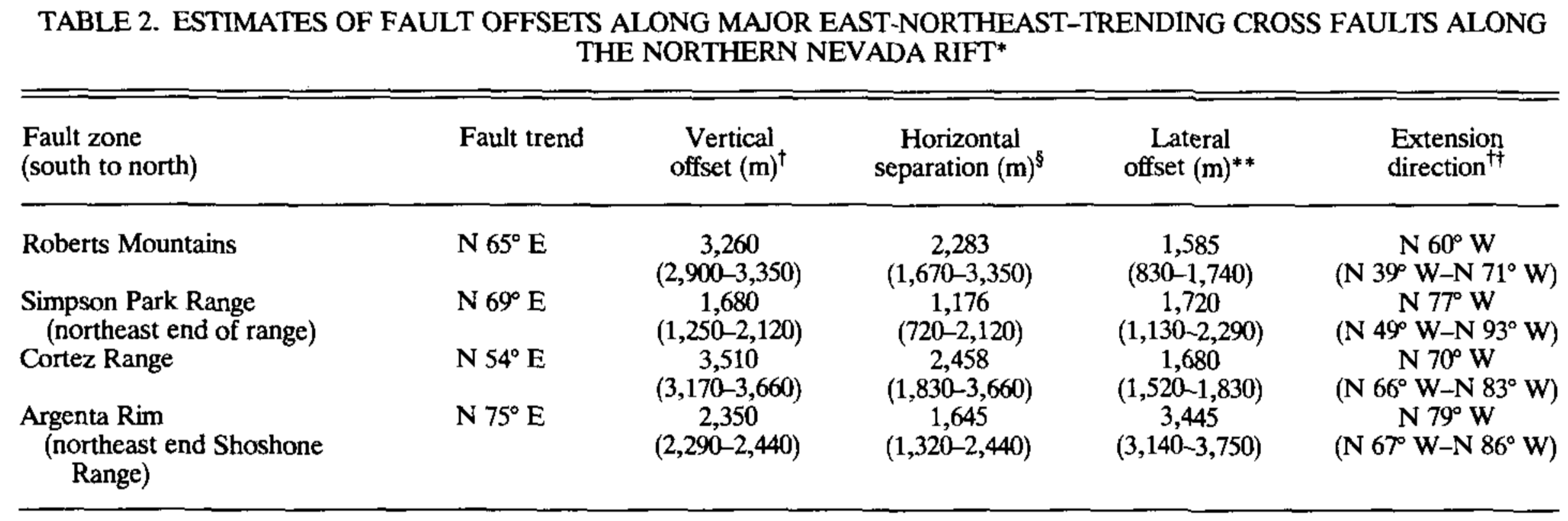 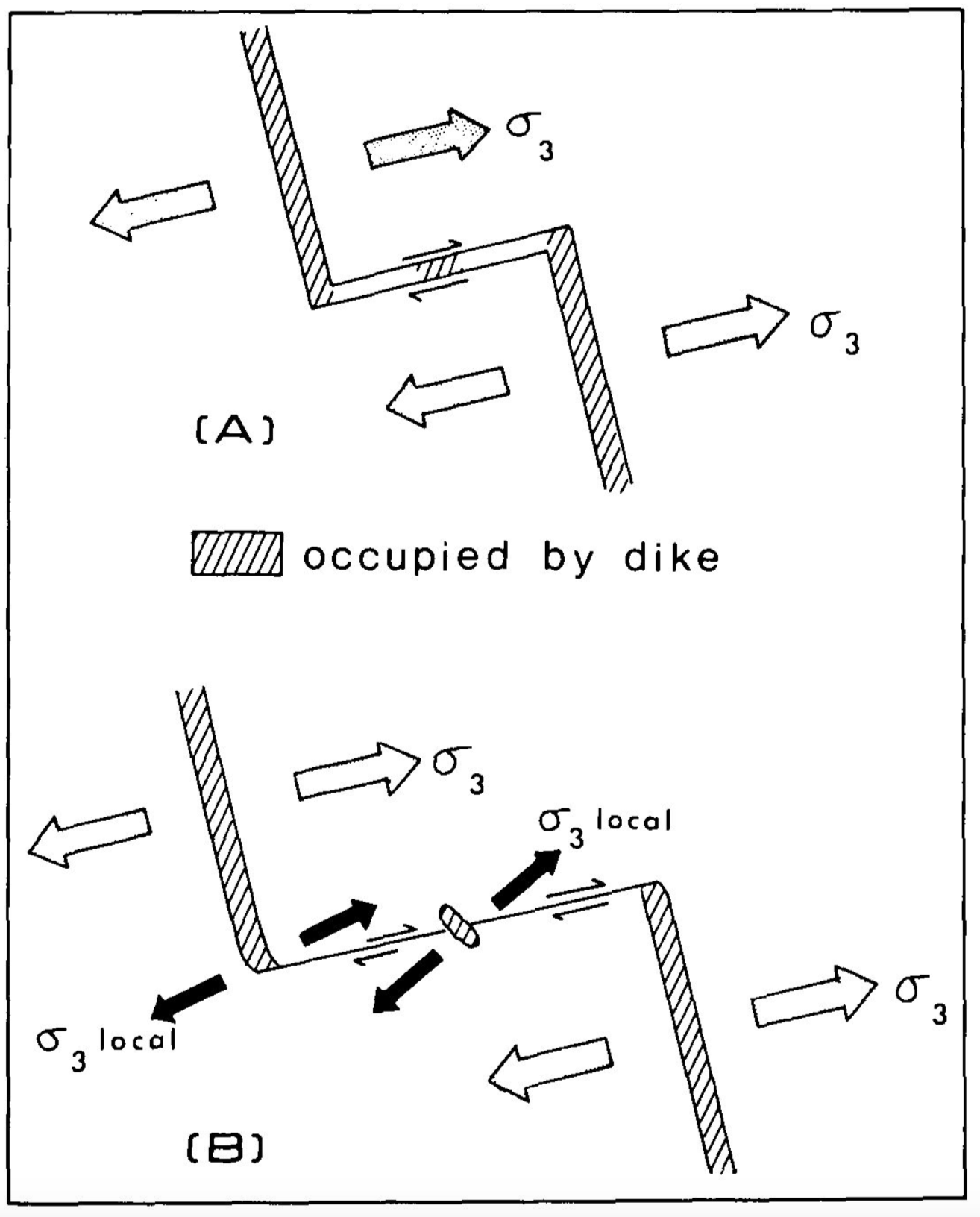 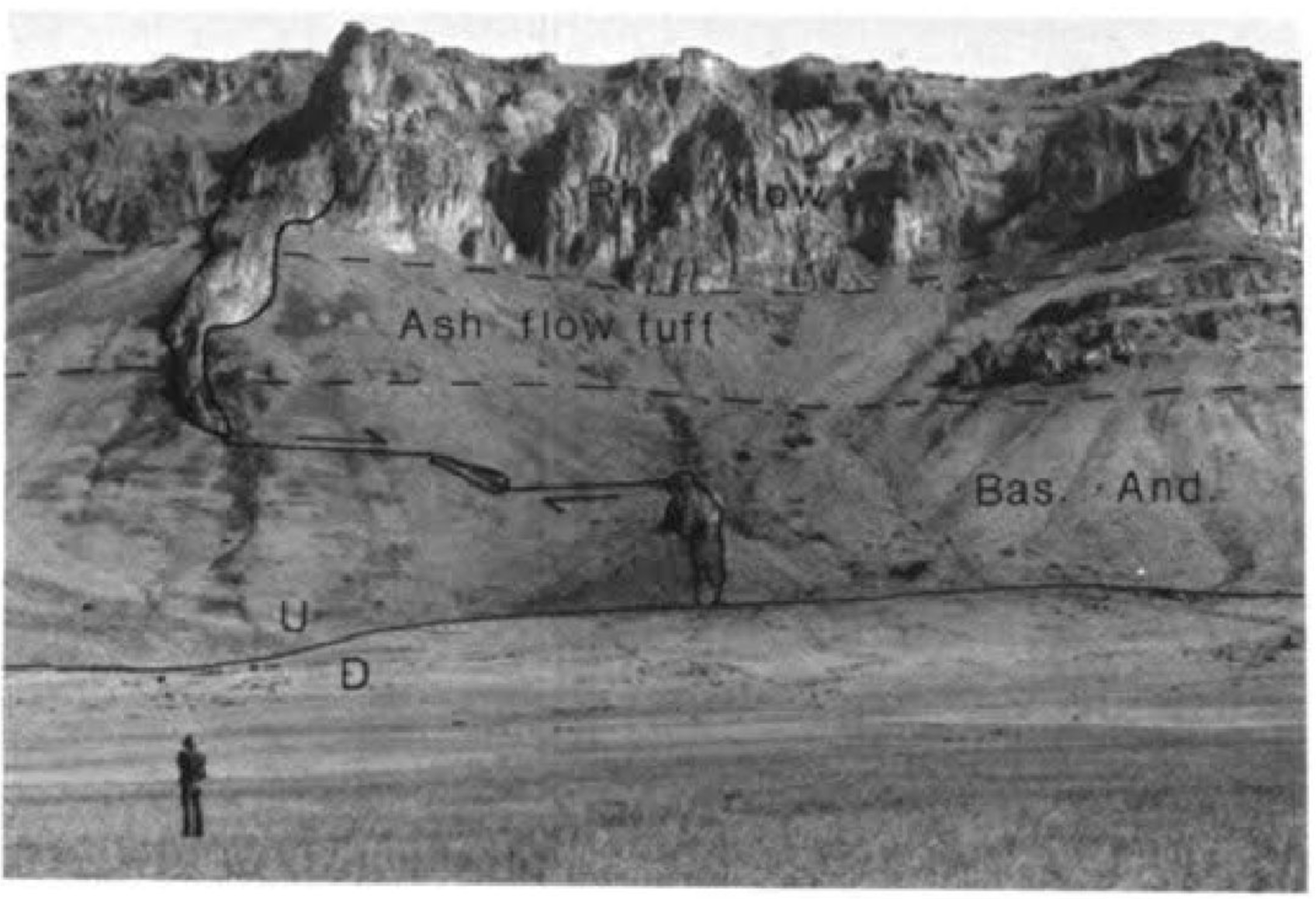 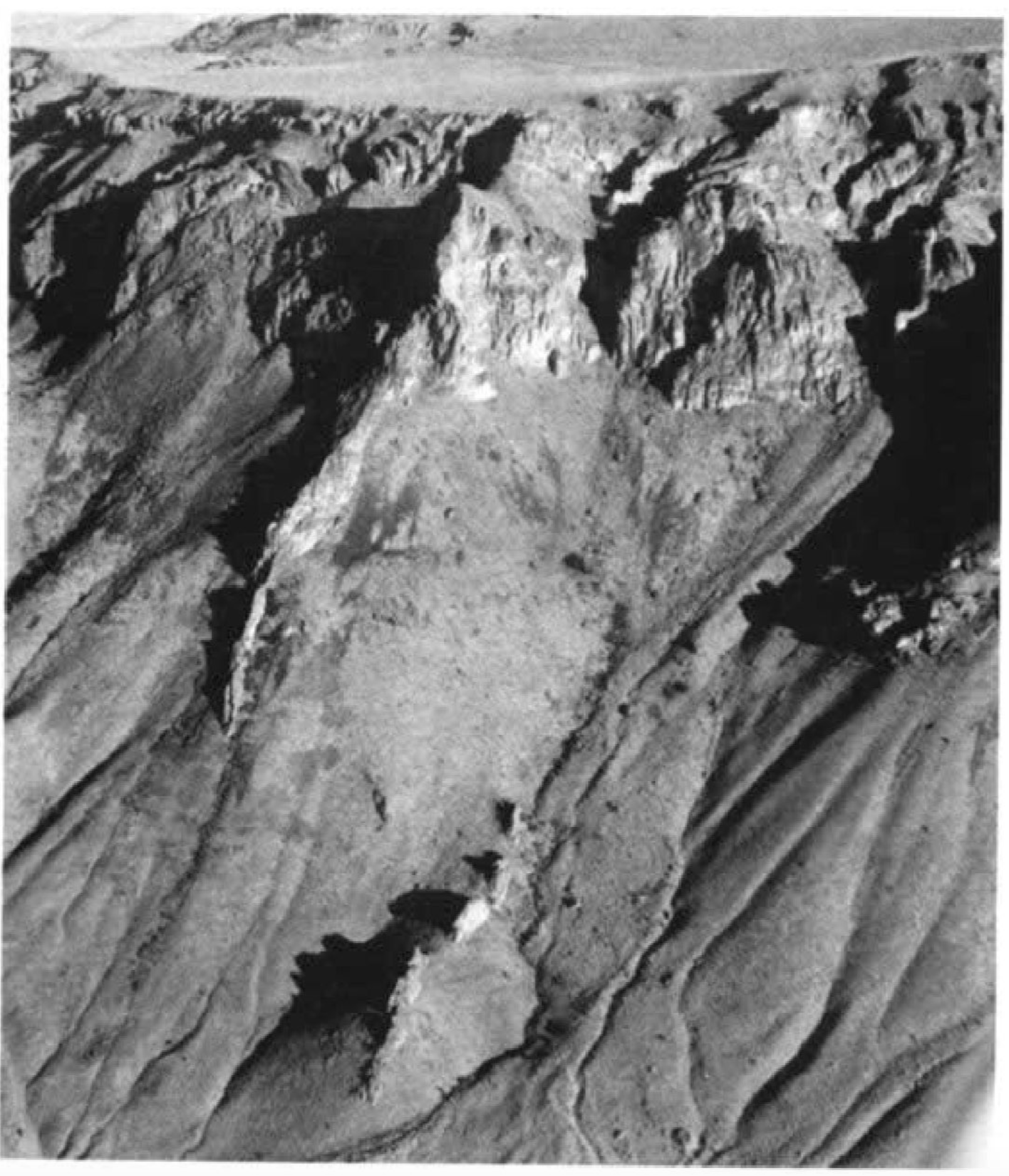 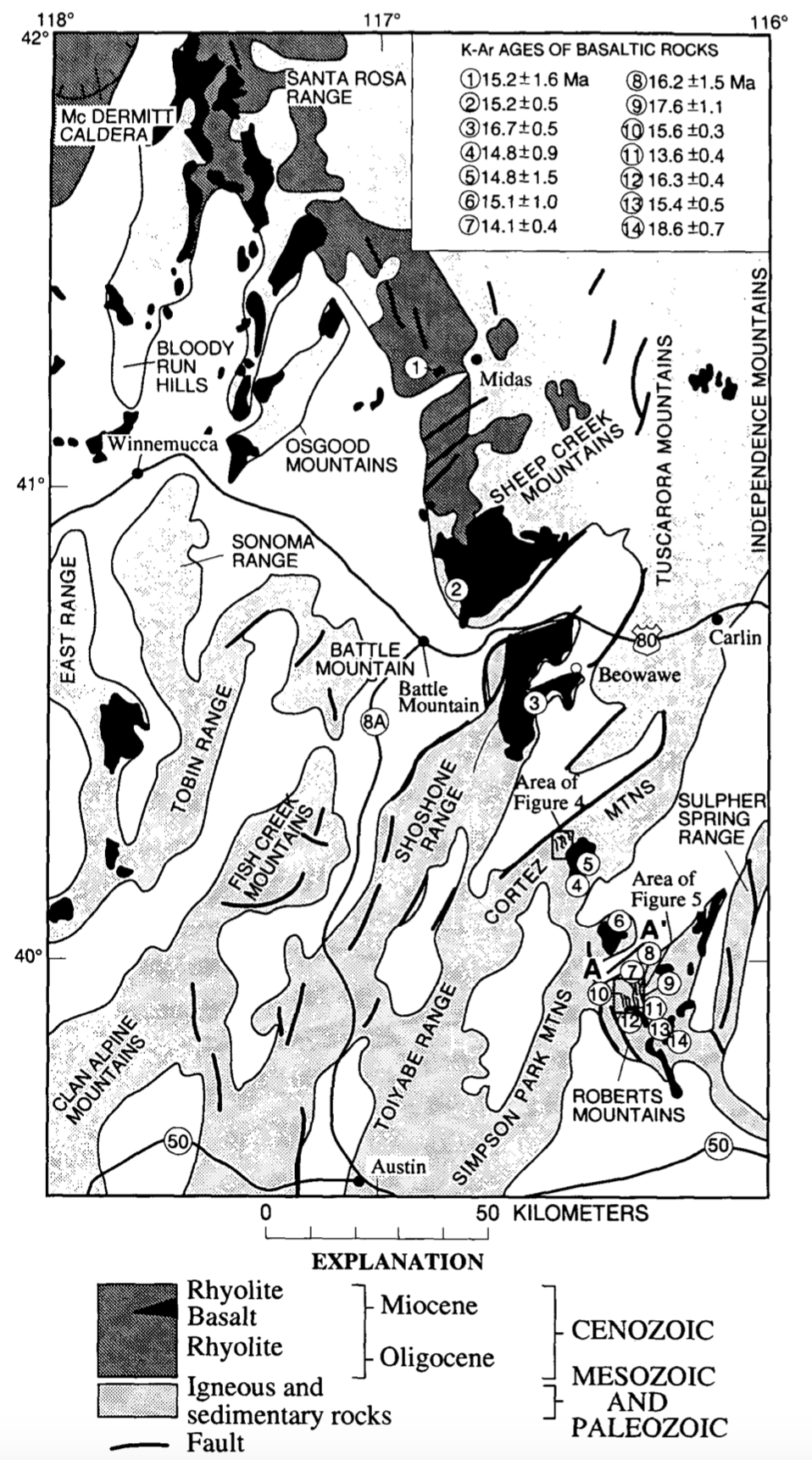 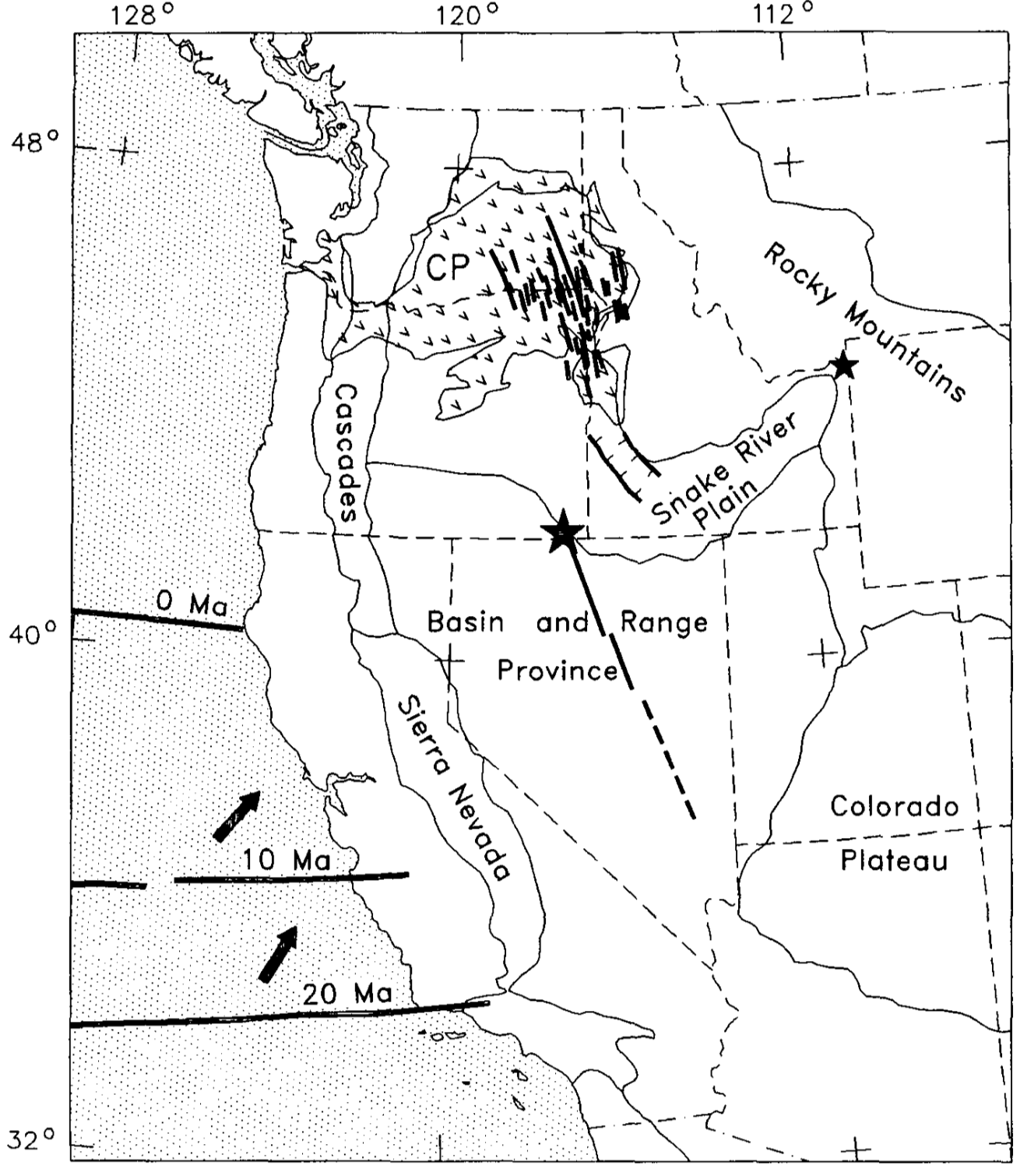 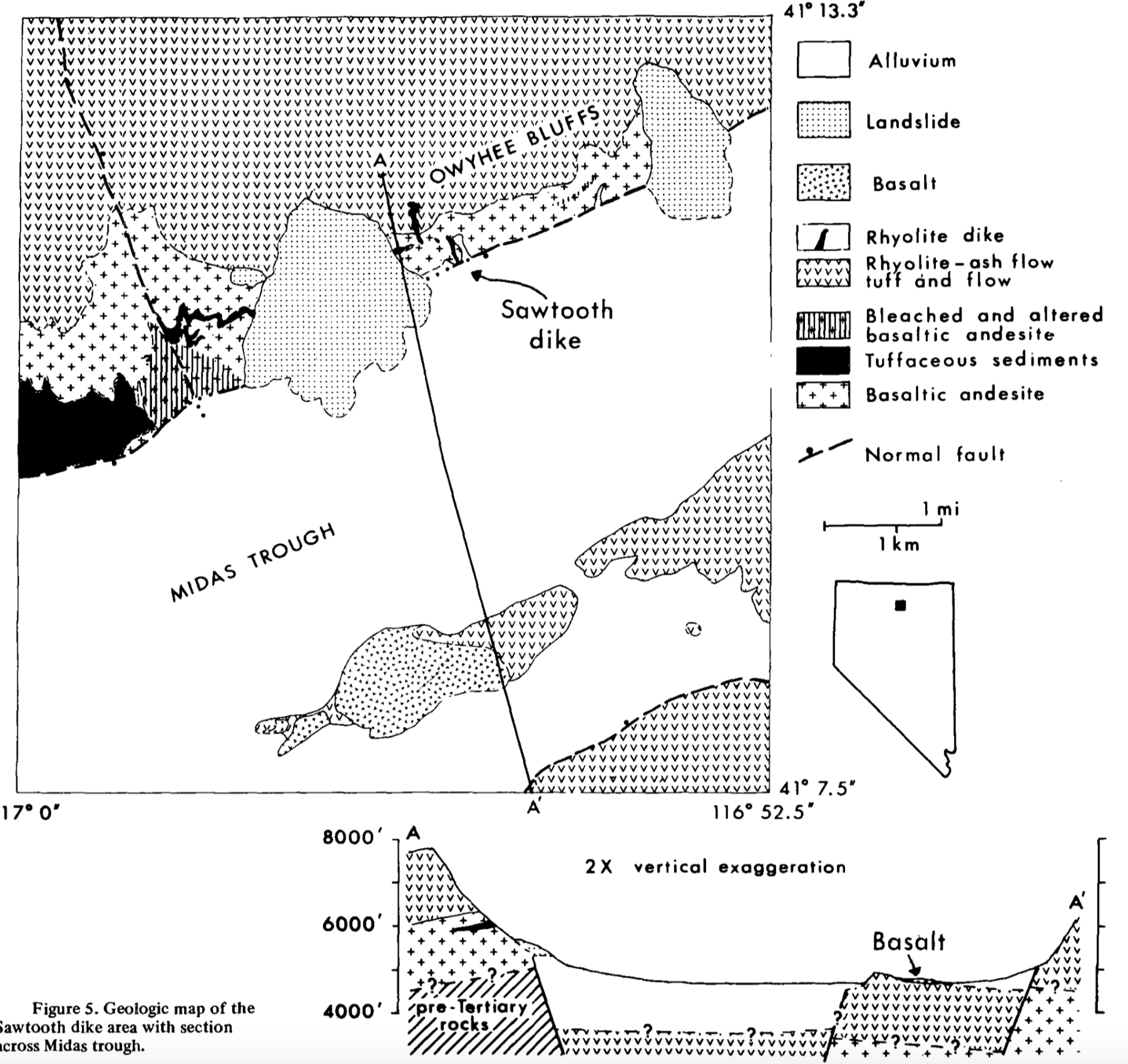 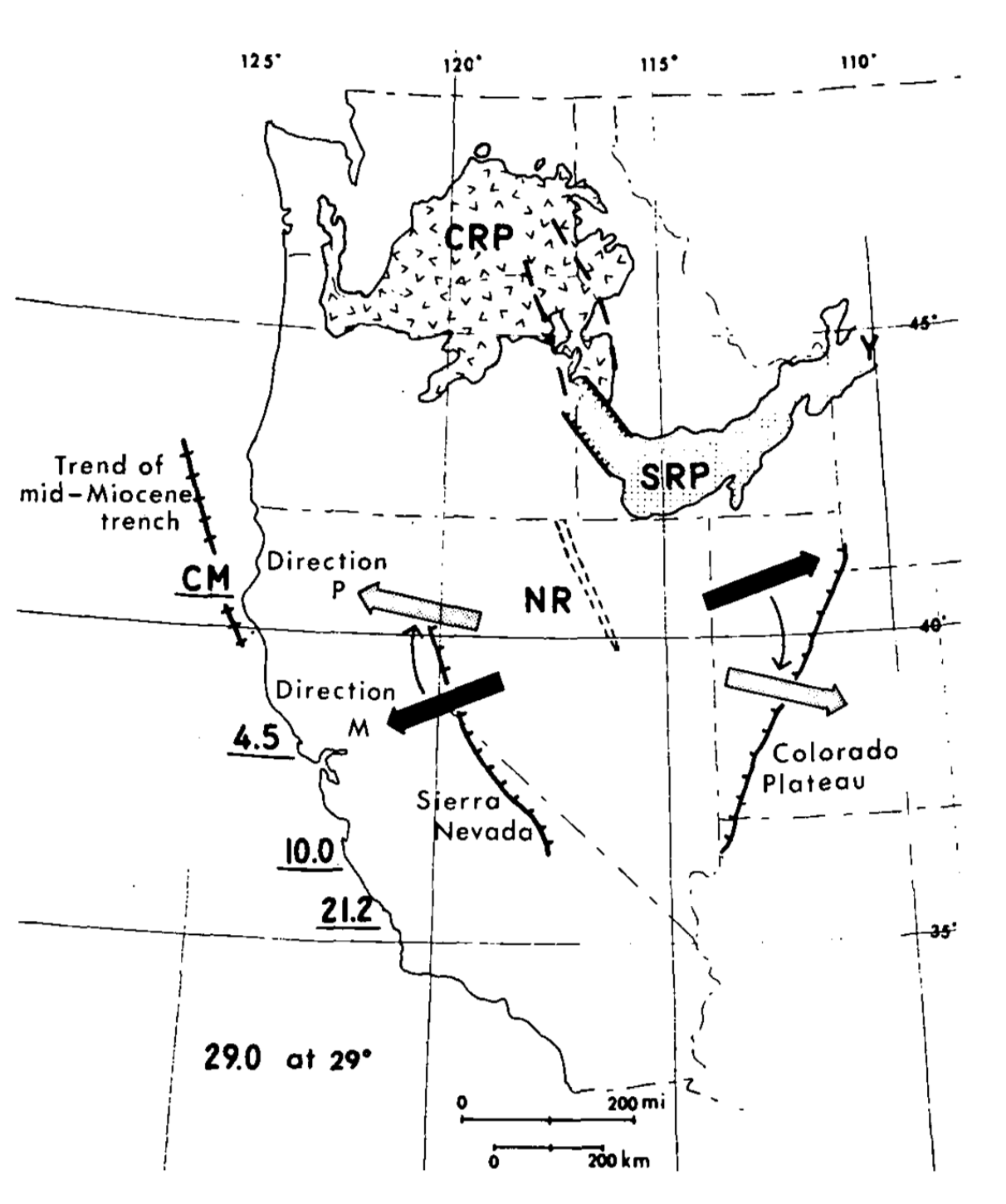 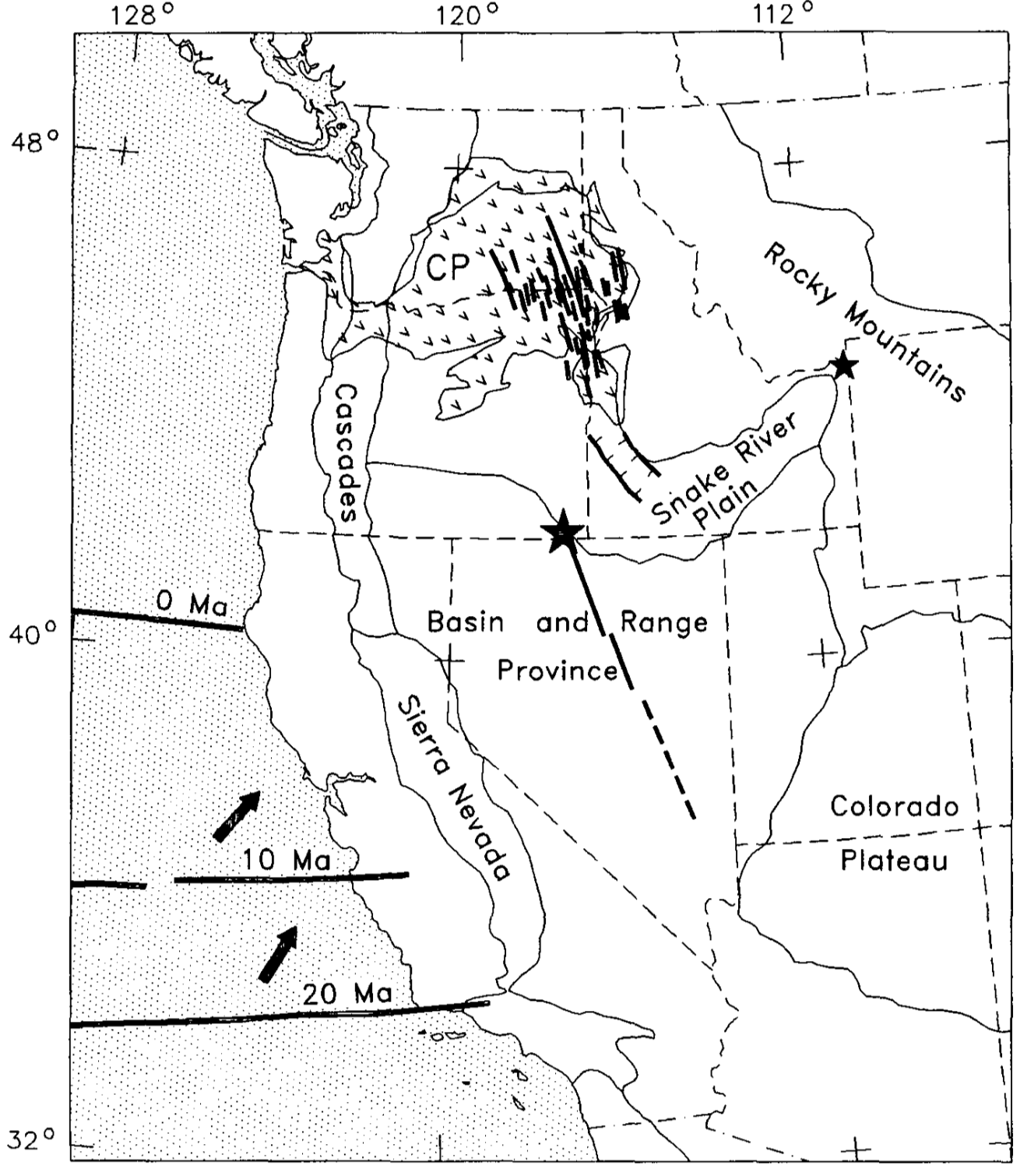 Conclusions
Middle Miocene (17-14 Ma) stress direction was perpendicular to NNR
Modern stress direction is rotated 45° clockwise of Mid-Miocene direction (NE to NNW)
Likely related to Columbia River basalts and initial Yellowstone Hotspot volcanism
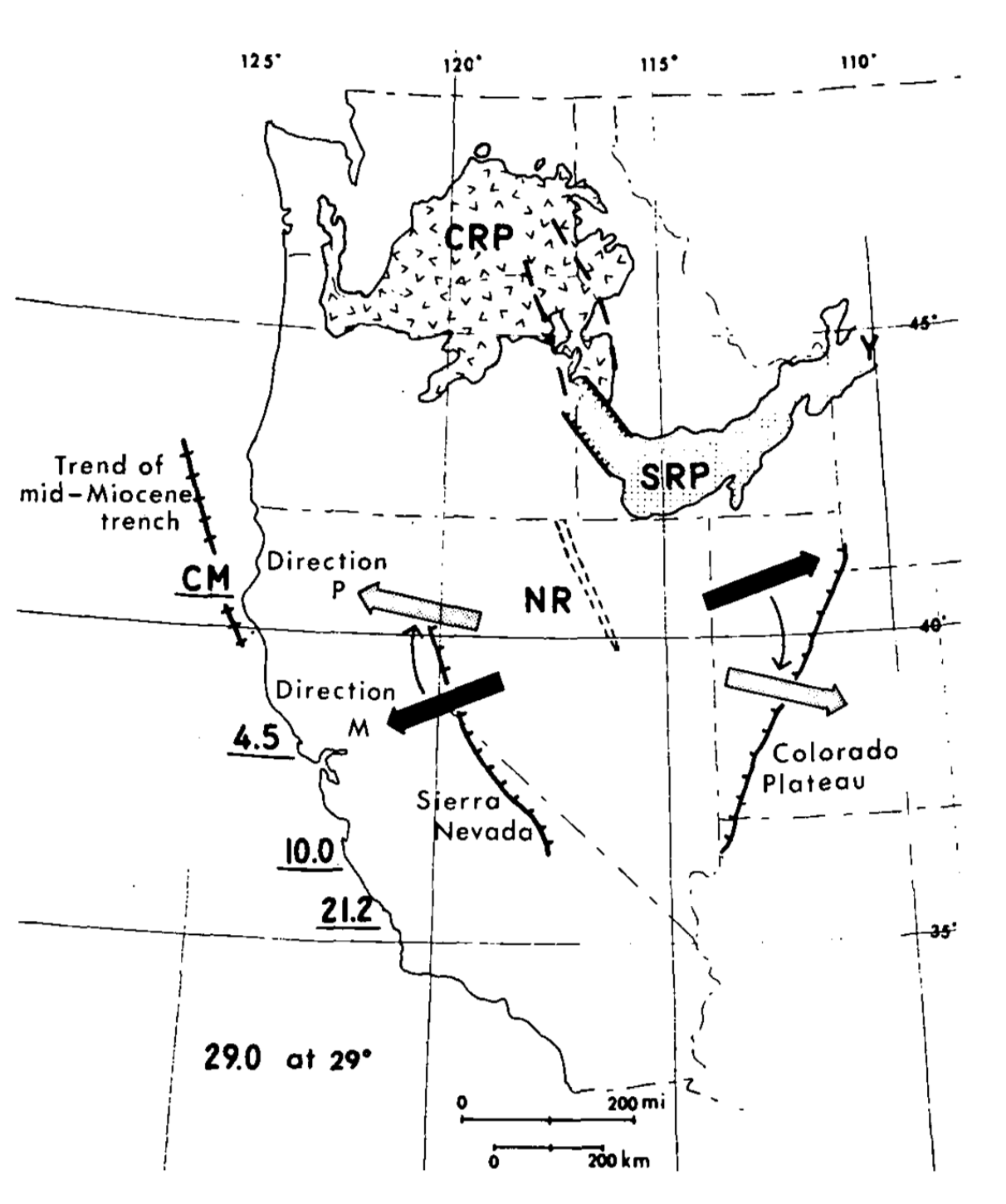